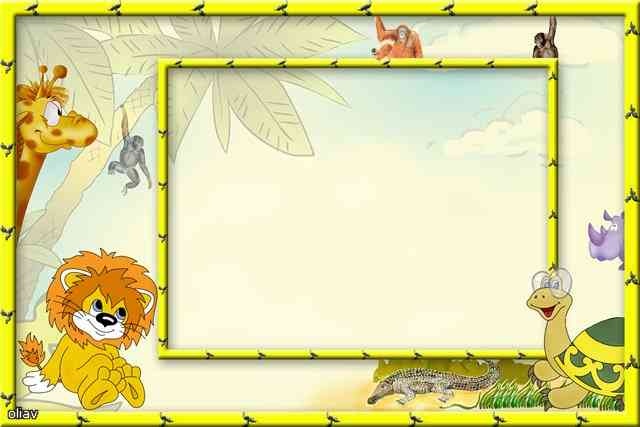 Тема:  Звуки С – Ш.   Буквы С – Ш.3 класс
Учитель – логопед: Кожевникова М.М.
                        МКОУ ХМР «СОШ д.Согом»
Найди общий звук в названии предметов
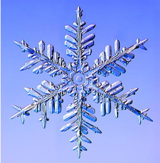 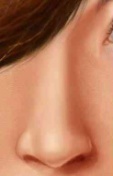 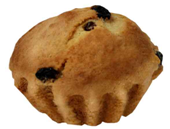 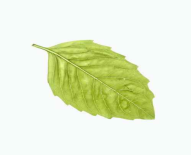 Ш
С
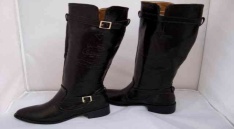 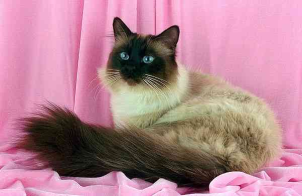 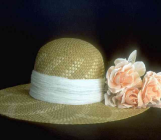 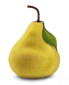 Поменяй буквы!
Плюш -
плюс
Басня -
башня
сок
кашка
Шок -
Каска -
шутки
Сутки -
Крыша -
крыса
Споры -
миска
Мишка -
шпоры
Составь словосочетания!
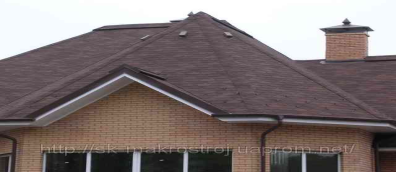 НОВАЯ
СЕРАЯ
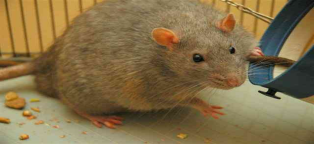 НОВАЯ КРЫША,  СЕРАЯ КРЫСА
Составь словосочетания!
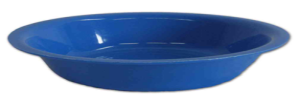 КОШАЧЬЯ
КОСОЛАПЫЙ
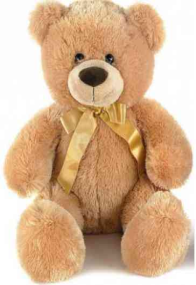 КОСОЛАПЫЙ МИШКА,  КОШАЧЬЯ МИСКА
Составь словосочетания!
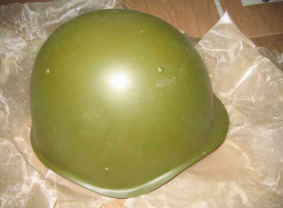 МАННАЯ
СОЛДАТСКАЯ
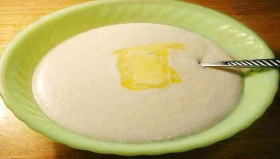 СОЛДАТСКАЯ КАСКА,   МАННАЯ КАШКА
Составь словосочетания!
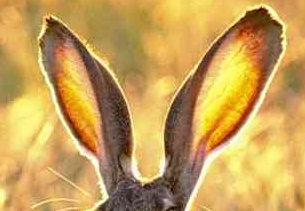 ЗАЯЧЬИ
ДЯДИНЫ
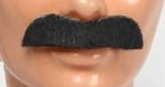 ДЯДИНЫ УСЫ,  ЗАЯЧЬИ УШИ
Отгадай профессии
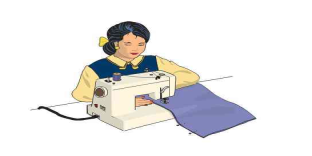 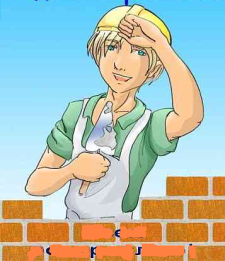 ШВЕЯ
СКРИПАЧ
СТРОИТЕЛЬ
МАШИНИСТ
Слоги потерялись
СО
ШО
НА_____ЛИЛ
ГОР_____ЧЕК
СО
ШО
СО
ПОЯ_____ЧЕК
МЕ______ЧЕК
ШО
______ФЕР
СО
КОЛО_____ЧЕК
СО
_____ЛОМА
СО
ГОЛО_____ЧЕК
ШО
СО
_____ЛЕНЫЙ
ШО
МЫ______НОК
ШО
ШО
_____КОЛАД
КОРЕ_____ЧЕК
СО
ВЫ_____КИЙ
СО
_____КОЛ
СО
НО_____ЧЕК
Собери слова в предложение!
Наташа постирала шерстяной свитер.
На сосне растут шишки.
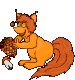 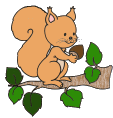 Составь рассказ – описание!
План:
1. У кого была кошка?
2. Как ее звали?
3. Какая у нее шерсть, какой хвостик, какая мордочка?
4. Что она любила есть?
5. С чем любила играть?
6. Где спала?
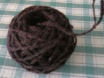 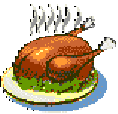 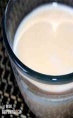 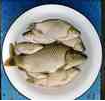 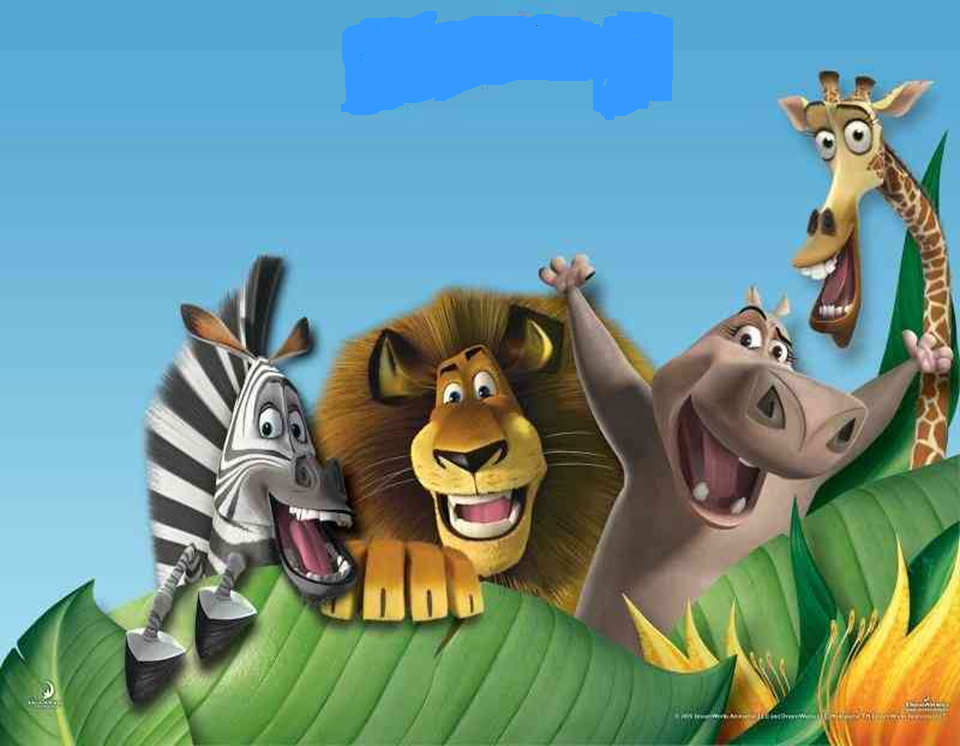 МОЛОДЦЫ!